Electrical Charge
Atoms composed of charges but overall are neutral
protons(+), electrons(-), and neutrons
Basic unit of charge, 
	Electron	q = _______________
	Proton	q = _______________
When objects become “charged” only the electrons have been affected
proton bound in the nucleus of an atom
Electric Forces
Attracting and repelling behavior is called “_________”
Like charges repel
Unlike charges attract
Objects charged by
_____________ = rubbing 
______________ = touching
______________ = indirect means
positive charge = fewer electrons 		than protons
negative charge = more electrons 		than protons
F
+q
-q
d
Electric Force
Coulomb’s Law
The ____________ acting on each of two charged objects is ___________ proportional to the __________ of the distance between them.
4 F
-q
+q
½ d
Electric Force
Coulomb’s Law (equation form)



		F = force (Newtons, N)
		q = charge (Coulombs, C)
		k = constant = 9.0 x 109 N.m2/C2	d = distance (m)
10
0
of
66
If two charges of 2.0 x 10-5 C are separated by 45 cm, how much electrostatic force is acting on each?
180 N
1.8 x 10-9 N
1.8 x 10-3 N
18 N
None of the above
Did not finish the problem
[Speaker Notes: D]
If a force of 2.5 N is acting between two charges of 6.8 x 10-6 C, what is the distance between the charges?
6.5 cm
28 cm
9.4 cm
41 cm
None of the above
[Speaker Notes: D]
Two equal charges are separated by 6 cm.  The attractive force between them is 20 N.  What is the magnitude of each charge?
6.4 x 10-23 C
4.1 x 10-45 C
2.8 x 10-6  C
3.7 x 10-9 C
None of the above
[Speaker Notes: C]
Charging video
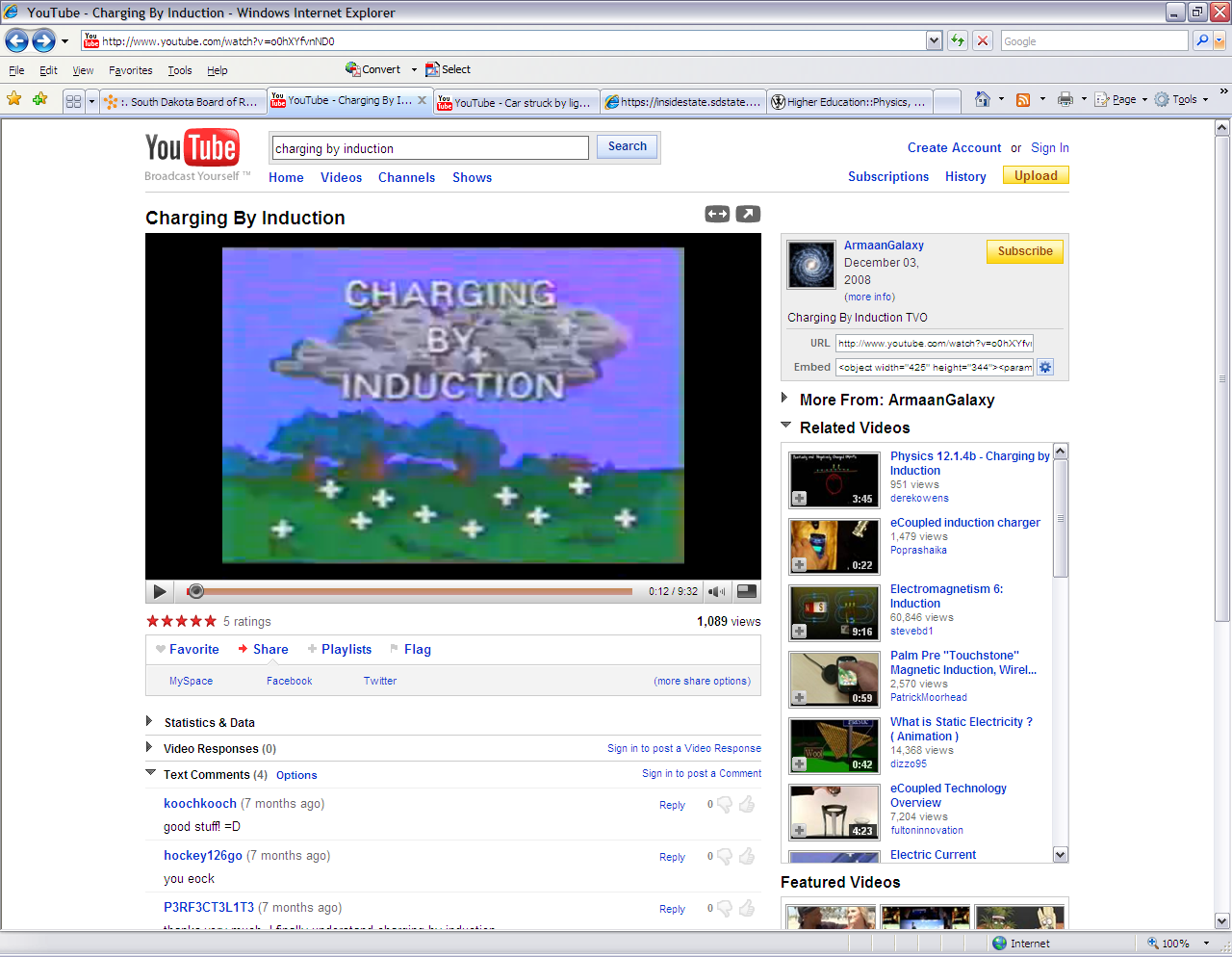 Link:  http://www.youtube.com/watch?v=o0hXYfvnND0
Charging by Induction
Charging an object without actually touching it to another charged object.

Subject always becomes oppositely charged to the charged object brought near.
Charging a Single Object
Step 1:
(this is called
 the polarizing
 step)
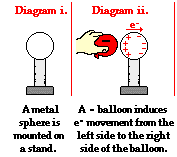 Charging a Single Object
Step 2
	(this is the 
     grounding
	  step)
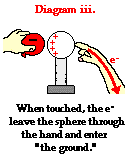 Charging a Single Object
Step 3
 (Charge
   redistribution)

What is wrong
 with this 
 diagram?
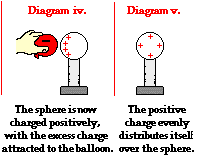 Negatively Charging a Single Object
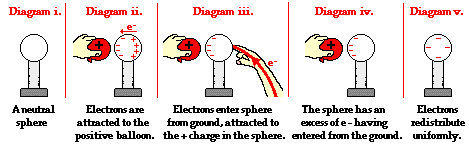 Charging a two-sphere object
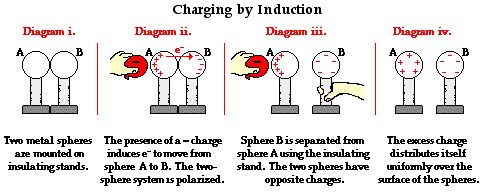 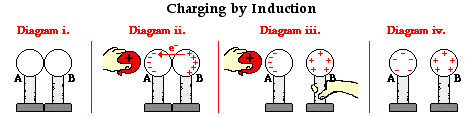